Tracking New Energy Infrastructure with Fuel Stockpiles Supplement
Data as of December 31, 2018
NETL-PUB-21856
Table of Contents
Introduction
Power Plant Development Projects
Status of Proposed U.S. New Nameplate Capacity
Electric Transmission Projects
Status of Proposed AC Electric Transmission Projects
Status of Proposed DC Electric Transmission Projects
Natural Gas Pipeline Projects
Status of Proposed Natural Gas Pipeline Projects
Liquefied Natural Gas Projects
Status of Proposed Liquefied Natural Gas Projects
Fuel Stockpiles Supplement
Introduction
This report provides a perspective on energy infrastructure under development as of the end of 2018, focusing on those making significant progress toward achieving commercial operation
Project states vary from announcements to under construction
The states of “Announced” or “Early Development” are not necessarily strong indicators of commitment of major capital and human resources; development through operational capacity additions is highly dependent on the market environment
Entry into permitting and interconnection processes nominally require some expenditure of capital by the project developer. These expenses alone are not sufficient to move a project from “Early Development” to “Advanced Development” status because there is still a high level of uncertainty, pending approvals, and alone, result in no more than project related paper.
Projects in “Advanced Development” or “Under Construction” -“Progressing Projects”- reflect a more significant financial and human resource commitment to completion and offer a better perspective of the new capacity that may be forthcoming
Tracking New Power Plants and Electric Transmission Projects
This report provides a snapshot of new power plant and electric transmission activity as of December 31, 2018 based on total nameplate capacity, proposed online year (the year the project is proposed to be operational), and fuel type for power plants for the following development status categories:
Reported Project Status Categories and Descriptions
Source: SNL Financials and ABB Velocity Suite (2/21/2019)
Tracking New Natural Gas Pipeline Projects
This report provides a current snapshot of new natural gas pipeline project activity based on proposed online year (the year the project is proposed to be operational), and capacity for the following development status categories:
Reported Project Status Categories and Descriptions
Source: SNL Financials and ABB Velocity Suite (2/21/2019)
Tracking New Liquefied Natural Gas Projects
This report provides a current snapshot of new liquefied natural gas project activity based on proposed online year (the year the project is proposed to be operational), and capacity for the following development status categories:
Reported Project Status Categories and Descriptions
Source: SNL Financials and ABB Velocity Suite (2/21/19)
Power Plant Development Projects
This report provides current snapshot of new power plant activity based on development status, total nameplate capacity, and proposed online year (the year the plant is proposed to be operational) for the following fuel categories:
Reported Fuel Categories and Descriptions
Source: SNL Financials and ABB Velocity Suite (2/21/2019)
Tracking New Power Plants
This report provides comparisons of new power plant capacity from both the nameplate and capacity credit perspectives by fuel category using the regional capacity credit factors utilized in the NERC assessment process for wind and solar resources
These factors are developed by the planning regions based on historical rates of peak hour performance. Regions with outlying factors are an artifact of small capacity installations or lack historical data upon which to establish a lower credit.
This report assumes interconnection level average credit for areas that do not have a specified credit
Hydroelectric resources are credited at 37% across all regions
Regions utilizing interconnection level credit values
Source: 2017 NERC Summer Reliability Assessment
[Speaker Notes: Leave alone per John- using 2017 numbers for capacity credits]
Capacity Development Duration
For units entering service between 2010 and 2018, the duration from announcement to completion varied widely by technology type and fuel.  Development duration is impacted by a number of factors including labor availability, component production lead times, permitting duration, market viability, etc.
* Capacity Weighted Average
Derived from data found on: ABB Velocity Suite (2/21/2019)
State of the U.S. Electric Generating Fleet
Energy Storage is classified under the broader ‘Other’ category in this document because of the ambiguous nature of the power system and the inability to identify the source of the charging energy.
*Unlike the NERC Long-Term Reliability Assessment that considers Pumped Storage to be an Energy Storage resource, this document considers Pumped Storage to be a hydroelectric resource.
**Other consists of: Geothermal, Waste Heat, and Unclassified Gaseous Fuels
Derived from data found on: ABB Velocity Suite (2/21/2019); De-rate Factors: NERC 2017 Summer Reliability Assessment
[Speaker Notes: Updated 2/21/19
Without direct contracting for charging energy or coincident siting with a specific generating resource and the ability to verify that that resource is providing 100% of the charging energy, there are many methods for estimating the source of charging energy for energy storage resources, all of which have their flaws and merits. Rather than select one method over the other, this presentation opts to defer Energy Storage assets into a broader ‘Other’ category.  

If the reader desires to perform this categorization, the author recommends using one of the following two methods: (1) Grid Generalization or (2) Marginal Resource Classification.  Under the ‘Grid Generalization’ method, one would determine the composition of the generating fleet in operation during each charging period and would assign the amount of energy stored during that period to each resource type on a percentage basis, with the annual total reflecting the summation of these assignments for each charging period across the year.  Under the Marginal Resource Classification method, one assumes that the energy storage resource represents the last increment of demand in each charging period, allowing the energy stored to be attributed to the marginal generating unit classification during the period, with the annual total reflecting the summation of these assignments across the year.]
State of the U.S. Electric Generating Fleet
Energy Storage is classified under the broader ‘Other’ category in this document because of the ambiguous nature of the power system and the inability to identify the source of the charging energy.
*Unlike the NERC Long-Term Reliability Assessment that considers Pumped Storage to be an Energy Storage resource, this document considers Pumped Storage to be a hydroelectric resource.
**Other consists of: Geothermal, Waste Heat, and Unclassified Gaseous Fuels
Derived from data found on: ABB Velocity Suite (2/21/2019); De-rate Factors: NERC 2017 Summer Reliability Assessment
[Speaker Notes: Updated 2/21/19
Without direct contracting for charging energy or coincident siting with a specific generating resource and the ability to verify that that resource is providing 100% of the charging energy, there are many methods for estimating the source of charging energy for energy storage resources, all of which have their flaws and merits. Rather than select one method over the other, this presentation opts to defer Energy Storage assets into a broader ‘Other’ category.  

If the reader desires to perform this categorization, the author recommends using one of the following two methods: (1) Grid Generalization or (2) Marginal Resource Classification.  Under the ‘Grid Generalization’ method, one would determine the composition of the generating fleet in operation during each charging period and would assign the amount of energy stored during that period to each resource type on a percentage basis, with the annual total reflecting the summation of these assignments for each charging period across the year.  Under the Marginal Resource Classification method, one assumes that the energy storage resource represents the last increment of demand in each charging period, allowing the energy stored to be attributed to the marginal generating unit classification during the period, with the annual total reflecting the summation of these assignments across the year.]
State of the U.S. Electric Generating Fleet
Coal, Natural Gas, Wind, Nuclear, Solar, Hydro*, Energy Storage, & Other**
Derived from data found on: ABB Velocity Suite (2/21/2019)
[Speaker Notes: Updated 2/21/19 – only updated 2018 and beyond.]
Proposed U.S. New Nameplate Capacity
Coal, Natural Gas, Wind, Nuclear, Solar, Hydro, Energy Storage, & Other*
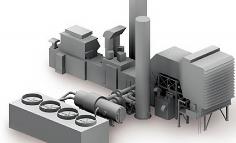 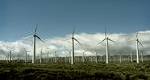 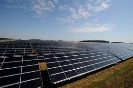 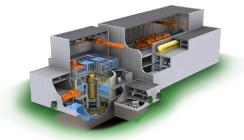 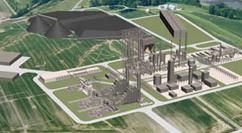 *Other consists of: Petroleum, Biomass, Geothermal, Waste Heat, and Unclassified Gaseous Fuels; Pumped Hydro and Compressed Air Energy Storage are counted under the Energy Storage category; 
	Non-NGCC Gas includes all other gas firing technologies, including gas turbines and reciprocating engines
Derived from data found on: S&P Global  (2/21/19)
[Speaker Notes: Updated 2/21/19

2020 Wind number higher than last year spreadsheet.  2017 deck showed 19 GW for 2018, current data shows only 7 built. Also, 2019 number is slightly lower than last year’s deck.

NG = Natural gas - Gas Turbines and Combined Cycle

done]
Proposed U.S. New Creditable Capacity
Coal, Natural Gas, Wind, Nuclear, Solar, Hydro, Energy Storage, & Other*
*Other consists of: Petroleum, Biomass, Geothermal, Waste Heat, and Unclassified Gaseous Fuels; Pumped Hydro and Compressed Air Energy Storage are counted under the Energy Storage category; 
	Non-NGCC Gas includes all other gas firing technologies, including gas turbines and reciprocating engines
Derived from data found on: S&P Global (2/21/19); De-rate Factors: NERC 2017 Summer Reliability Assessment
[Speaker Notes: Updated 2/21/19

NG = Natural gas - Gas Turbines and Combined Cycle
done]
Current Capacity Projects
Units proposed for entry into service after January 1, 2019
Non-Renewable Projects
Renewable Projects
Energy Storage Projects
*Other consists of: Biomass, Geothermal, Waste Heat, Petroleum, and Unclassified Gaseous Fuels.
Derived from data found on: S& P Global (2/21/19); De-rate Factors: NERC 2017 Summer Reliability Assessment
[Speaker Notes: Updated 2/21/19]
Status of Proposed U.S. New Nameplate Capacity
Coal, Natural Gas, Wind, Nuclear, Solar, Hydro, Energy Storage, Other*
219.2 GW in Total
*Other consists of: Biomass, Geothermal, and other Unclassified Fuels
Derived from data found on: S&P Global  (2/21/19)
[Speaker Notes: Updated 2/21/19]
Status of Proposed U.S. New Creditable Capacity
Coal, Natural Gas, Wind, Nuclear, Solar, Hydro, Energy Storage, Other*
126.3 GW in total
*Other consists of: Biomass, Geothermal, and other Unclassified Fuels
Derived from data found on : S& P Global (2/21/19); De-rate Factors: NERC 2017 Summer Reliability Assessment
[Speaker Notes: Updated 2/21/19

NG = Natural gas - Gas Turbines and Combined Cycle
done]
Current Uncertain Capacity Projects
Units proposed for entry into service after January 1, 2019
*Other consists of: Biomass, Petroleum, Geothermal, Waste Heat, and Unclassified Gaseous Fuels.
Derived from data found on: S&P Global (2/21/19); De-rate Factors: NERC 2017 Summer Reliability Assessment
[Speaker Notes: Updated 2/21/19]
Current Progressing Capacity Projects
Units proposed for entry into service after January 1, 2019
*Other consists of: Biomass, Petroleum, Geothermal, Waste Heat, and Unclassified Gaseous Fuels
Derived from data found on: S&P Global (2/21/19); De-rate Factors: NERC 2017 Summer Reliability Assessment
[Speaker Notes: Updated 2/21/19]
Electric Transmission Projects*
Many generator interconnections often require the parallel development of transmission infrastructure to achieve operation and grid interconnection.  These projects often have their own timelines and can lead to delays in generator operation.
If a significant amount of the uncertain capacity fails to develop, the need for additional transmission infrastructure to deliver output from existing capacity and to maintain reliability may arise. 
Similar to generation, transmission project development duration is impacted by a number of factors including labor availability, component production lead times, permitting duration, market viability, etc.
Typical Project Timeline for New Transmission
7 – 10.5 Years
*Bulk Electric System Only
Source: Edison International, Getting to Know Renewable Energy (2012) http://inside.edison.com/content/inside/2012/08-12/gtk-8-12.html
[Speaker Notes: Link no longer exists.]
Status of Proposed AC Electric Transmission Projects*
*17,594 AC miles in total, Bulk Electric System Only
Derived from data found on: S&P Global (2/21/19)
[Speaker Notes: Updated 2/21/19]
Current AC Electric Transmission Projects*
Certain Projects
Uncertain Projects
*Bulk Electric System Only
Derived from data found on: S&P Global (2/21/19)
[Speaker Notes: Updated 2/21/19]
Current AC Electric Transmission Projects*
Certain Projects
Uncertain Projects
*Bulk Electric System Only
Derived from data found on: S&P Global (2/21/19)
[Speaker Notes: Updated 2/21/19]
Status of Proposed DC Electric Transmission Projects*
*6,320 DC miles in total, Bulk Electric System Only
Derived from data found on: S&P Global (2/21/19)
[Speaker Notes: Updated 2/21/19

NG = Natural gas - Gas Turbines and Combined Cycle]
Current DC Electric Transmission Projects*
Certain Projects
Uncertain Projects
*Bulk Electric System Only
Derived from data found on: S&P Global (2/21/19)
[Speaker Notes: Updated 2/21/19]
Current DC Electric Transmission Projects*
Certain Projects
Uncertain Projects
*Bulk Electric System Only
Derived from data found on: S&P Global (2/21/19)
[Speaker Notes: Updated 2/21/19]
Natural Gas Pipeline Projects
Given the expected buildout of new natural gas power generation, the time required to develop natural gas pipeline infrastructure should also be considered in parallel to capacity and transmission development in estimating when a unit will achieve operation and grid interconnection.
Unlike other fuel infrastructures that are demand responsive, the source-to-sink nature of the natural gas system and costs involved in pipeline construction trigger advance utilization planning and contracts prior to development.
Typical Project Timeline for New Interstate Pipeline
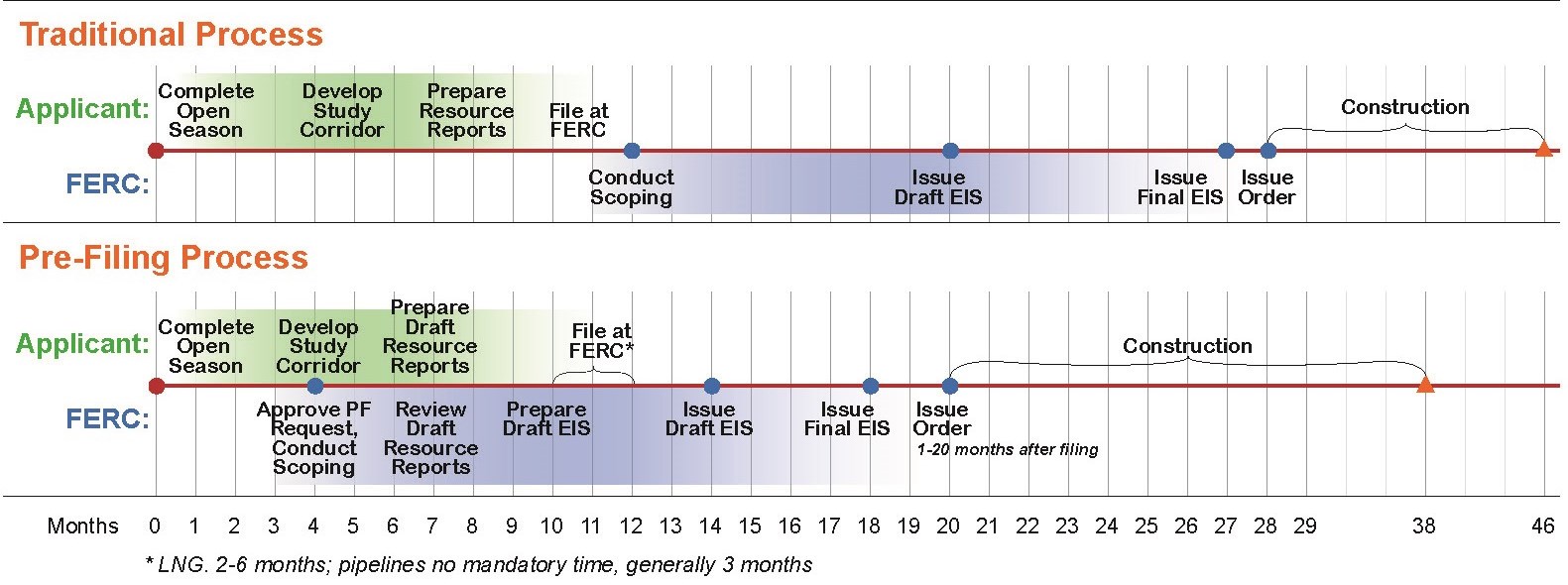 Typical Transmission Project Timeline for New Transmission
Source: FERC timeline:  Traditional vs. Pre-filing. [Online] n.d. [Cited: November 19, 2014]. Adapted from http://www.fs.fed.us/specialuses/documents/im2003-197attach3.pdf.
Status of Proposed Natural Gas Pipeline Projects
*5,448 miles/42.9 Bcf in total
Derived from data found on: ABB Velocity Suite (2/21/2019)
[Speaker Notes: Updated 3/15/19

NG = Natural gas - Gas Turbines and Combined Cycle]
Current Natural Gas Pipeline Projects
Certain Projects
Uncertain Projects
Derived from data found on: ABB Velocity Suite (2/21/2019)
[Speaker Notes: Updated 3/15/19]
Current Natural Gas Pipeline Projects
Certain Projects
Uncertain Projects
Derived from data found on: ABB Velocity Suite (2/21/2019)
[Speaker Notes: Updated 3/15/19]
Current Natural Gas Pipeline Projects
Certain Projects
Uncertain Projects
Derived from data found on: ABB Velocity Suite (2/21/2019)
[Speaker Notes: Updated 3/15/19]
Liquefied Natural Gas Projects
In the age of abundant natural gas, many entities have decided to pursue construction of liquefied natural gas (LNG) export facilities.  The volumes of gas utilized by these facilities represent a major domestic end use source and price driver. 
Unlike other fuel projects that are domestic use only, LNG terminals trigger advance consideration of international markets,  utilization planning, and contracts prior to development.
Typical Project Timeline for New Liquefied Natural Gas Terminal
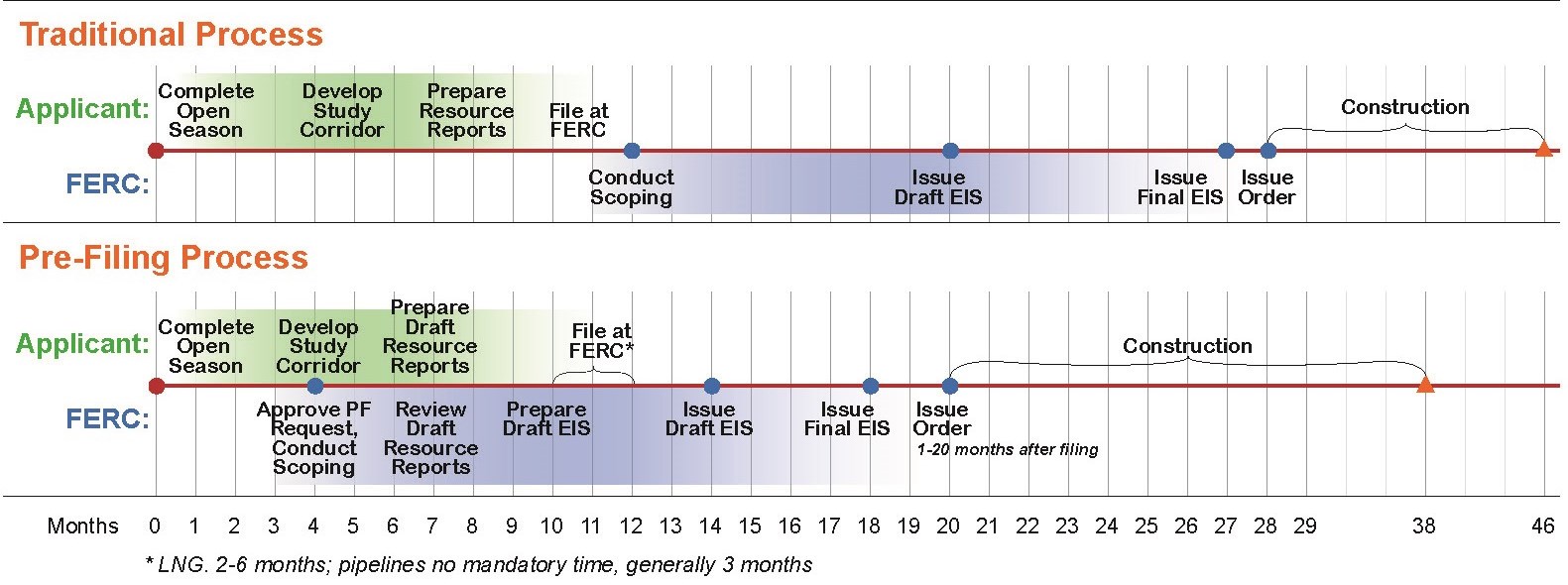 Typical Transmission Project Timeline for New Transmission
Source: FERC timeline:  Traditional vs. Pre-filing. [Online] n.d. [Cited: November 19, 2014].  
Adapted from http://www.fs.fed.us/specialuses/documents/im2003-197attach3.pdf.
Status of Proposed Liquefied Natural Gas Projects
*25.75 Bcf/d in total
Derived from data found on: ABB Velocity Suite (2/21/2019)
[Speaker Notes: Updated 3/15/19
NG = Natural gas - Gas Turbines and Combined Cycle]
Fuel Stockpiles Supplement
Unlike natural gas and some other liquid fuels that are utilized by the power sector, a large quantity of coal is continually maintained in on-site stockpiles at coal-fired power generators to ensure reliability and continued plant operation
While natural gas is used for power, natural gas storage is primarily leveraged by pipeline operators and local distribution companies (LDCs) to ensure reliable pipeline pressures and to meet a regulated LDC utility’s obligation to serve
Petroleum product stockpiles are primarily used for market balancing
After an early year peak, utility coal stockpiles returned to near decadal average
*Other US: Southern Appalachia, West/Northwest, and Central Interior
*Imports: Australia, Indonesia, Venezuela, Columbia, Russia, Canada, and Others
Derived from: ABB Velocity Suite Monthly Plant Estimated Coal Stockpile & Monthly Plant Coal Transactions & Costs Intelligent Queries through December 2017 (2/21/2019)
After an early year peak, utility coal stockpiles returned to near decadal average
Derived from: ABB Velocity Suite Monthly Plant Estimated Coal Stockpile & Monthly Plant Coal Transactions & Costs Intelligent Queries through December 2017 (2/21/2019)
After an early year peak, utility coal stockpiles returned to near decadal average
Derived from: ABB Velocity Suite Monthly Plant Estimated Coal Stockpile & Monthly Plant Coal Transactions & Costs Intelligent Queries through December 2017 (2/21/2019)
Natural gas storage levels are near their lowest point this decade
Source: EIA Weekly Natural Gas Storage Report through December 2017, http://ir.eia.gov/ngs/ngs.html (2/21/19)
[Speaker Notes: Verified 3/15/19]
U.S. petroleum stockpiles have fallen by more than 30% since the start of the decade
Source: ABB Velocity Suite State Monthly Fuel Stockpile Intelligent Queries through December 2017 (2/21/2019)
Petroleum coke stockpiles have become essentially non-existent compared to the beginning of the decade
Source: ABB Velocity Suite State Monthly Fuel Stockpile Intelligent Queries through December 2017 (2/21/2019)
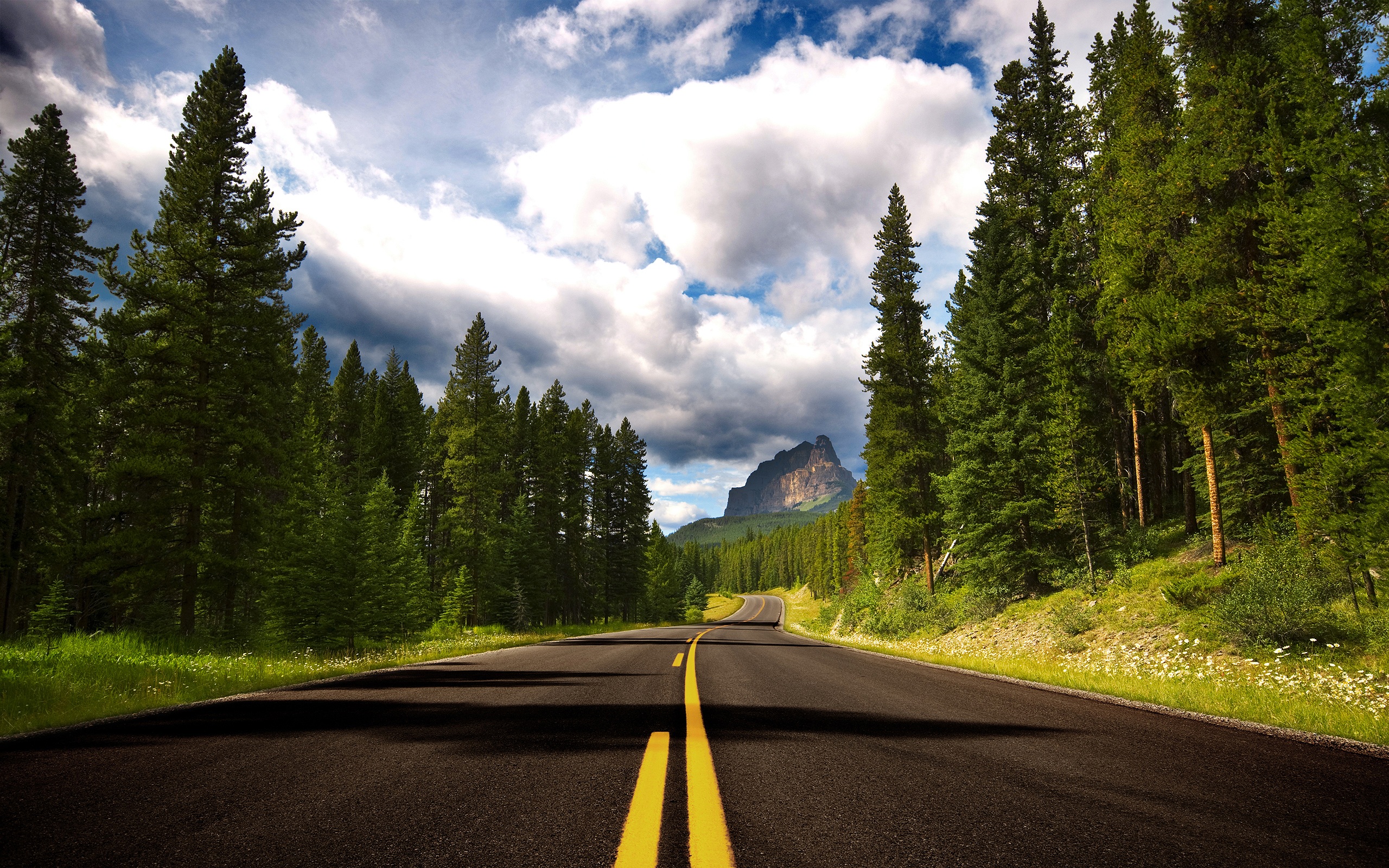 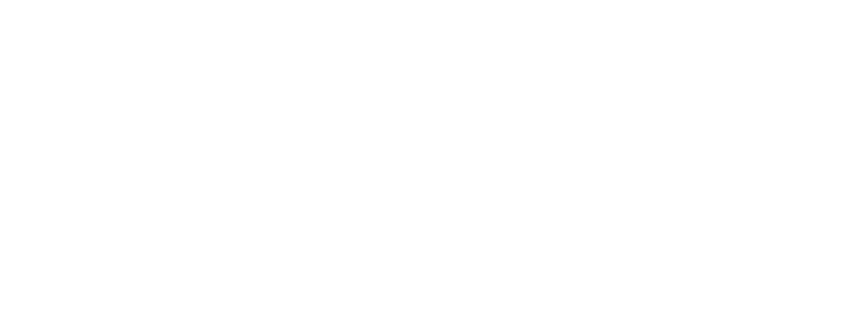 Questions/Comments Contact: 
John Brewer 
Systems Engineering and Analysis Directorate 
Energy Markets Analysis Team
John.Brewer@netl.doe.gov
(304) 285 – 4858